Муниципальное дошкольное образовательное бюджетное учреждение«Детский сад № 5 «Аистёнок» комбинированного вида» г. Волхов
«Жёлтый цвет в 
гостях у ребят»
Возраст детей: 2 – 3 года
Автор – составитель Кокина М.В., воспитатель
Выставка «Игрушки жёлтого цвета»
Картинку возьмём, каждой пару подберём
Рассматриваем альбом
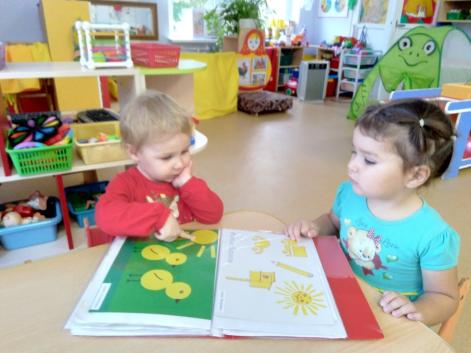 Собираем  картинки
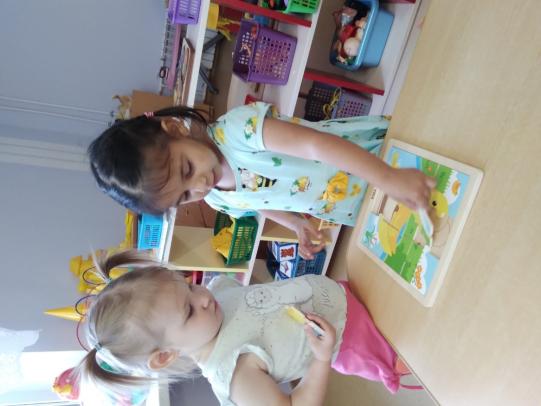 Мы играем, мелкую моторику развиваем!
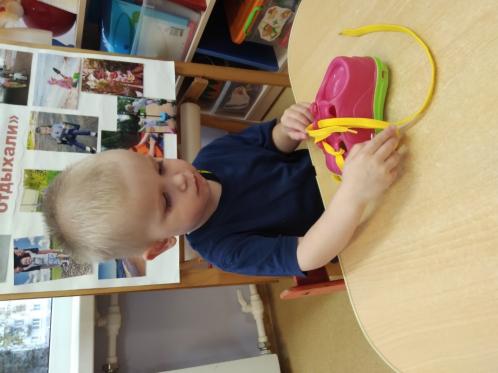 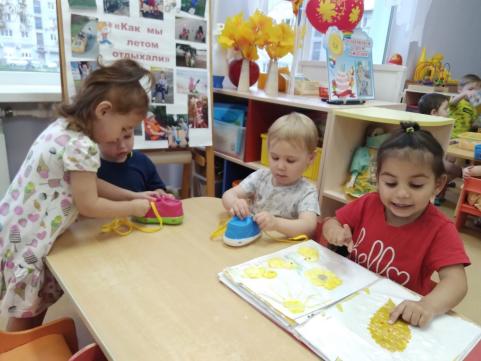 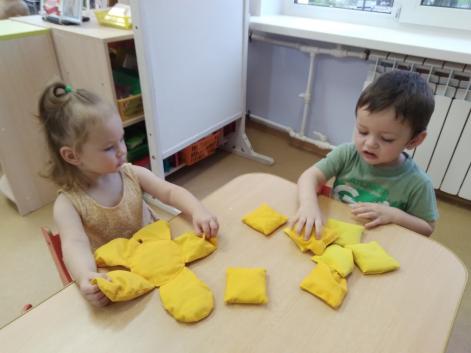 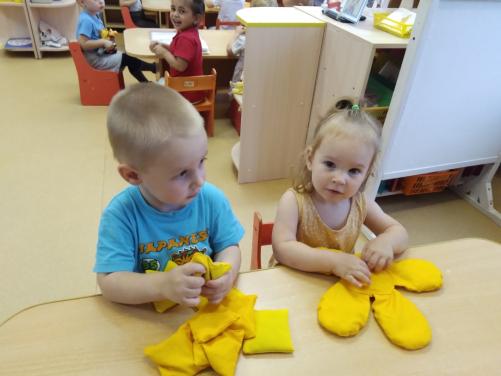 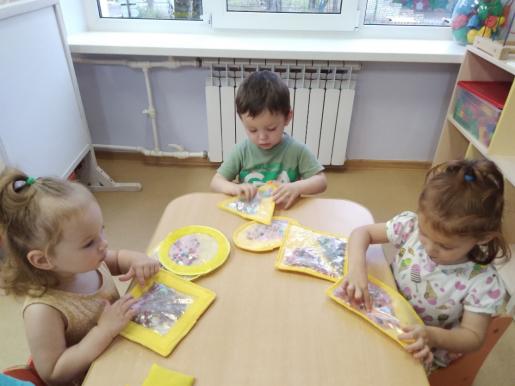 Раз колечко, два колечко, пирамидку соберу!
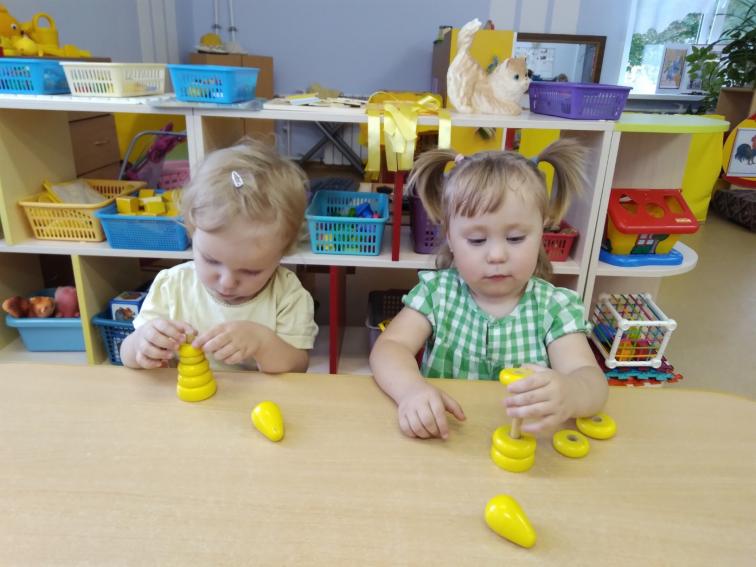 Я мозаику возьму, выложу дорожку…
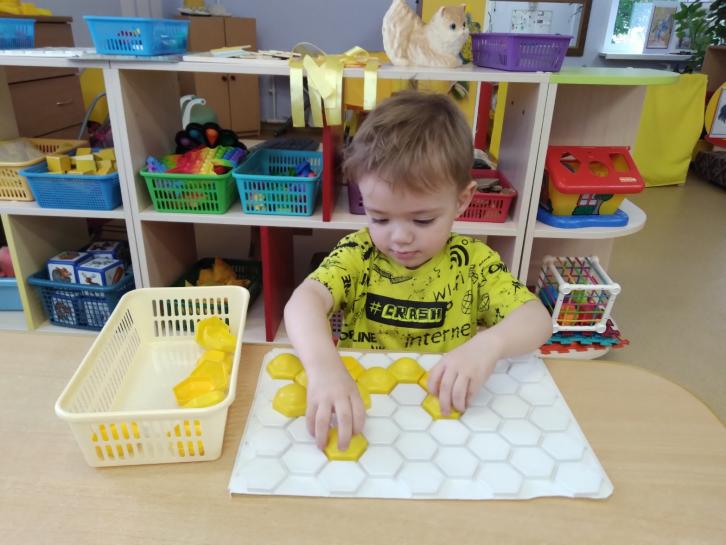 Мы  рисуем!
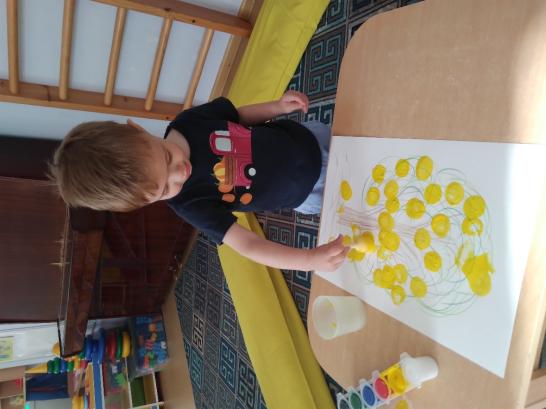 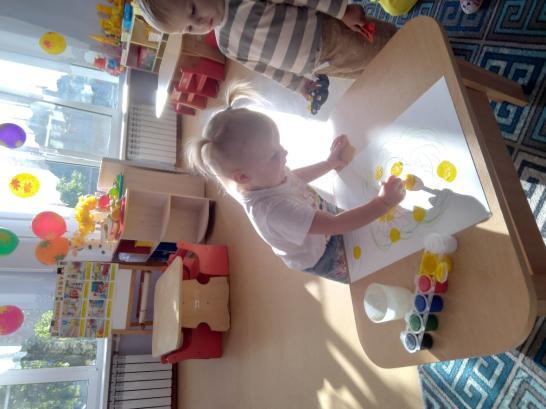 Мы платочки завязали, юбочки надели!
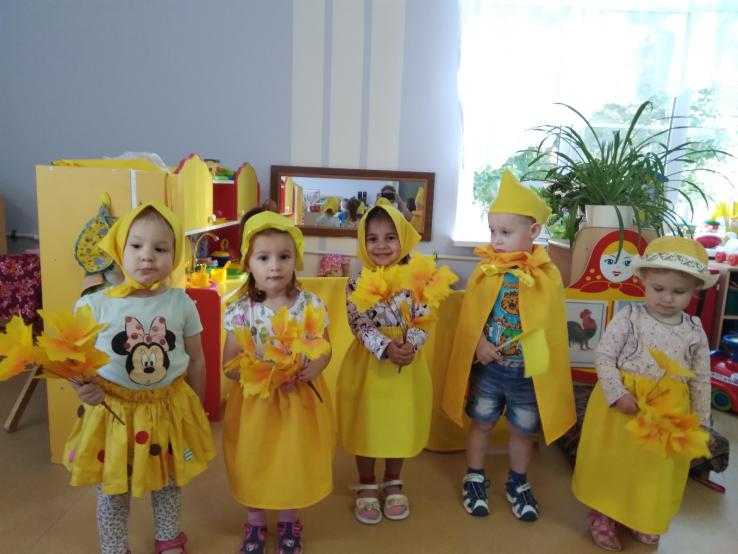 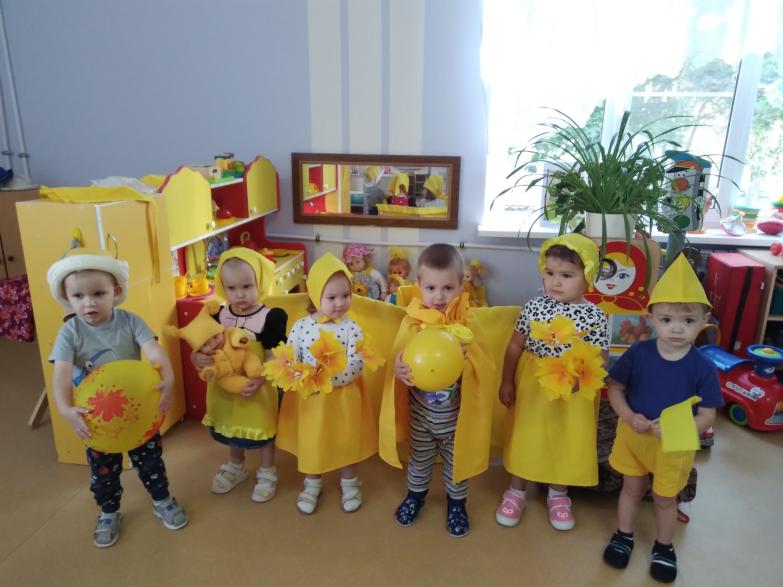 Мы построим башню, дом!
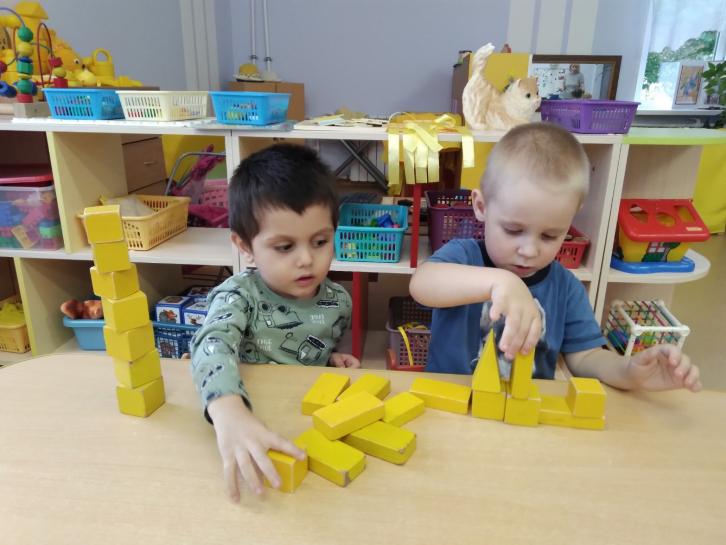 Спасибо  за  внимание!